Федеральный проект «Развитие  жилищного строительства  на  сельских  территориях и повышениеуровня благоустройства домовладений»                                                                                                                       государственной программы «Комплексное развитие сельских территорий», утвержденной  Постановлением ПравительстваРоссийской Федерации от 31.05.2019 N 696
Три шага для получения                                     социальной выплаты на строительство (приобретение) жилья на сельских территориях 
ПРИЗНАНИЕ ВАС НУЖДАЮЩИМИСЯ В УЛУЧШЕНИИ ЖИЛИЩНЫХ УСЛОВИЙ ПО МЕСТУ ПОСТОЯННОГО ЖИТЕЛЬСТВА на основании статьи 51 Жилищного кодекса Российской Федерации.

СБОР ДОКУМЕНТОВ И ПОДАЧА ЗАЯВЛЕНИЯ (орган местного самоуправления по месту жительства).

ОЖИДАНИЕ ОЧЕРЕДИ НА ПОЛУЧЕНИЕ СОЦИАЛЬНОЙ ВЫПЛАТЫ на строительство (приобретение) жилья на сельских территориях.
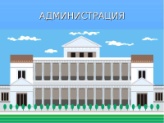 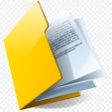 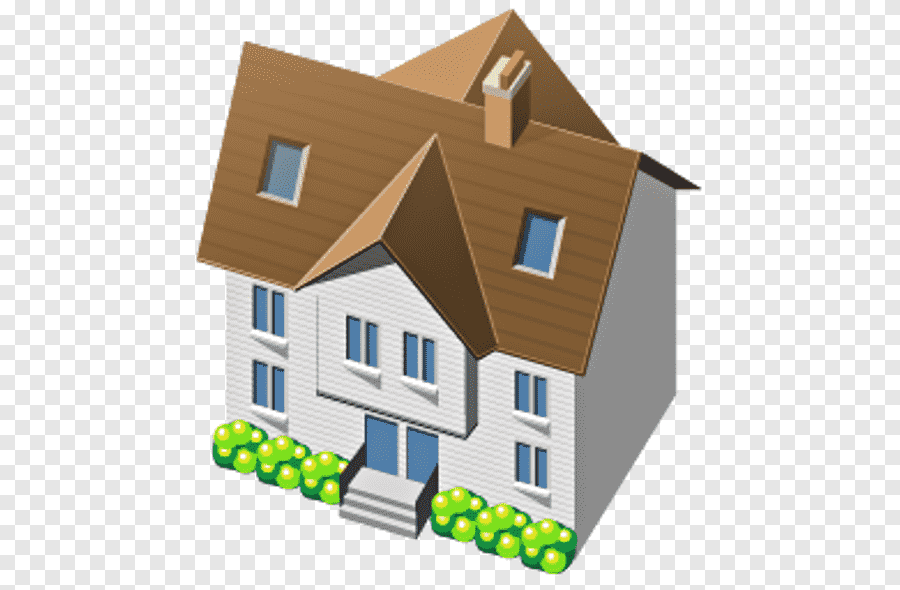 Подробную информацию об условиях и порядке подачи документов для включения в сводный список участников мероприятия Госпрограммы можно получить в администрации района по месту проживания.
Мероприятие по улучшению жилищных условий граждан, проживающих на сельских территориях, предусматривающее предоставление социальной выплаты на строительство (приобретение) жилья на сельской территории
Право на получение социальной выплаты имеет:
гражданин, постоянно проживающий на сельских территориях (подтверждается регистрацией в установленном порядке по месту жительства) и при этом:
осуществляющие деятельность на сельских территориях по трудовому договору или индивидуальную предпринимательскую деятельность в сфере агропромышленного комплекса, или социальной сфере, или в организациях осуществляющих ветеринарную деятельность для сельскохозяйственных животных, или в сфере лесного хозяйства (если гражданин не старше 35 лет включительно). Трудовая или предпринимательская деятельность должна осуществляться гражданином непрерывно в организациях одной из сфер деятельности в течение не менее одного года;
имеющие собственные и (или) заемные средства в размере не менее 30 процентов расчетной стоимости строительства (приобретения) жилья;
признанные нуждающимися в улучшении жилищных условий по месту их постоянного жительства на основании статьи 51 Жилищного кодекса Российской Федерации.
гражданин, изъявивший желание постоянно проживать на сельских территориях и при этом:
осуществляющие деятельность на сельских территориях по трудовому договору или индивидуальную предпринимательскую деятельность в сфере агропромышленного комплекса, или социальной сфере, или в организациях осуществляющих ветеринарную деятельность для сельскохозяйственных животных, или в сфере лесного хозяйства (если гражданин не старше 35 лет включительно). 
переехавший из другого муниципального района, городского поселения, муниципального округа, городского округа для работы;
имеющий собственные и (или) заемные средства в размере не менее 30 процентов расчетной стоимости строительства (приобретения) жилья;
проживающий на сельских территориях в границах соответствующего муниципального района (городского поселения, муниципального округа, городского округа), в который гражданин изъявил желание переехать на постоянное место жительства, на условиях найма, аренды, безвозмездного пользования либо на иных основаниях, предусмотренных законодательством Российской Федерации;
зарегистрированный по месту пребывания в соответствии с законодательством Российской Федерации на сельских территориях в границах соответствующего муниципального района (городского поселения, муниципального округа, городского округа), на которые гражданин изъявил желание переехать на постоянное место жительства;
не имеющий в собственности жилого помещения (жилого дома) на сельских территориях в границах муниципального района (городского поселения, муниципального округа, городского округа), на которые гражданин изъявил желание переехать на постоянное место жительства.
! ВАЖНО:
Условием использования гражданином социальной выплаты является осуществление гражданином не менее 5 лет со дня получения социальной выплаты трудовой или предпринимательской деятельности в организациях одной сферы деятельности на сельской территории, в которой было построено (приобретено) жилье за счет средств социальной выплаты.
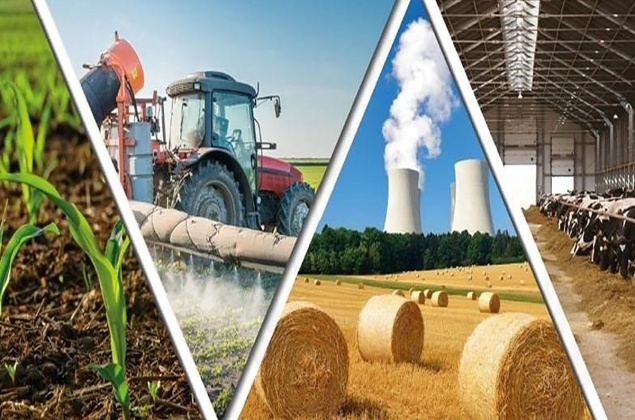 ПЕРЕЧЕНЬ ДОКУМЕНТОВ                                                                                                     для постановки на очередь для получения социальной выплаты:

Заявление установленного образца;
Документы, удостоверяющие личность заявителя и членов его семьи;
Документы, подтверждающие родственные отношения между лицами, указанными в заявлении в качестве членов семьи;
Документы, подтверждающие регистрацию по месту жительства (по месту пребывания) гражданина и членов его семьи;
Копии документов, подтверждающих наличие у заявителя и (или) членов его семьи собственных и (или) заемных средств в размере не менее 30% собственных средств от стоимости жилья;
Документ, подтверждающий признание гражданина нуждающимся в улучшении жилищных условий (для лиц, постоянно проживающих на сельских территориях) или документов,  подтверждающих проживание и регистрацию по месту пребывания в соответствии с законодательством Российской Федерации на сельских территориях в границах соответствующего муниципального района (городского поселения, муниципального округа, городского округа), на которые гражданин изъявил желание переехать на постоянное место жительства (для лиц, изъявивших желание постоянно проживать в сельской местности).;
Копия трудовой книжки (копии трудовых договоров), или информацию о трудовой деятельности в соответствии со сведениями о трудовой деятельности или копии документов, содержащих сведения о государственной регистрации физического лица в качестве индивидуального предпринимателя либо индивидуального предпринимателя – главы крестьянского (фермерского) хозяйства;
Документы, содержащие уведомление о планируемом строительстве жилья, документов, подтверждающих стоимость жилья, планируемого к строительству (приобретению), а также документы, подтверждающих фактическое осуществление предпринимательской деятельности на сельских территориях.
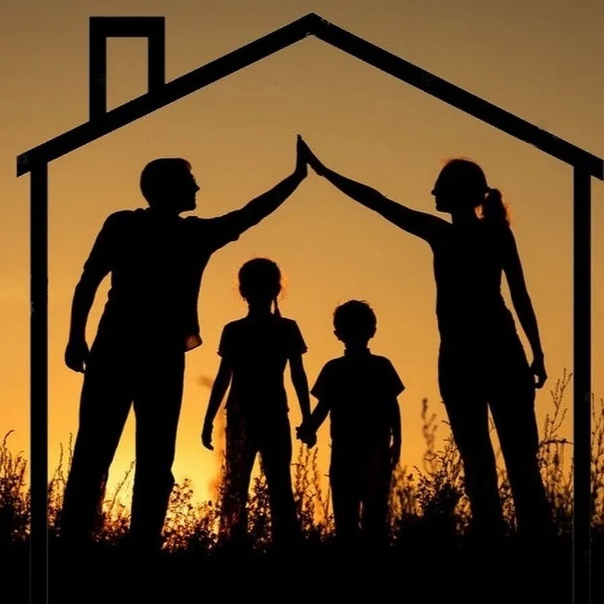 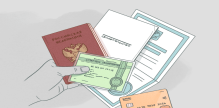 НОРМАТИВ ПЛОЩАДИ ЖИЛЬЯ:
33 кв.м для одного человека; 
42 кв.м для семьи из 2 человек; 
по 18 кв.м на каждого при численности семьи от 3 человек.
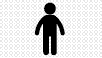 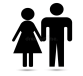 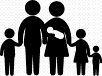